Lesson 22
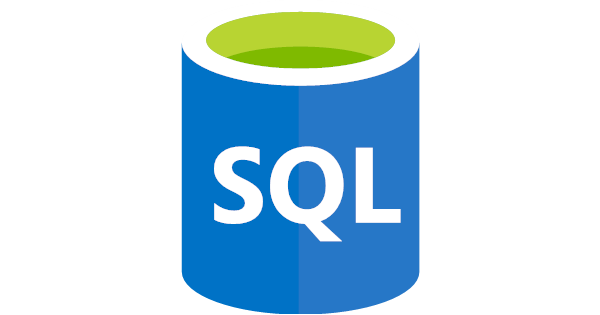 SQL DELETE
Trainer: Bach Ngoc Toan– TEDU
Website: http://tedu.com.vn
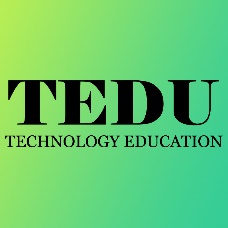 SQL DELETE
The SQL DELETE statement is used to delete rows from a table. Generally DELETE statement removes one or more records from a table.
DELETE FROM table_name [WHERE condition];
Difference between DELETE and TRUNCATE statements
There is a slight difference b/w delete and truncate statement. 
The DELETE statement only deletes the rows from the table based on the condition defined by WHERE clause or delete all the rows from the table when condition is not specified.
But it does not free the space containing by the table.
The TRUNCATE statement: it is used to delete all the rows from the table and free the containing space.
Difference b/w DROP and TRUNCATE statements
When you use the drop statement it deletes the table's row together with the table's definition so all the relationships of that table with other tables will no longer be valid.
When you drop a table:
Table structure will be dropped
Relationship will be dropped
Integrity constraints will be dropped
Access privileges will also be dropped
On the other hand when we TRUNCATE a table, the table structure remains the same, so you will not face any of the above problems.